5.1) Radian measure
Your turn
Worked example
Your turn
Worked example
Your turn
Worked example
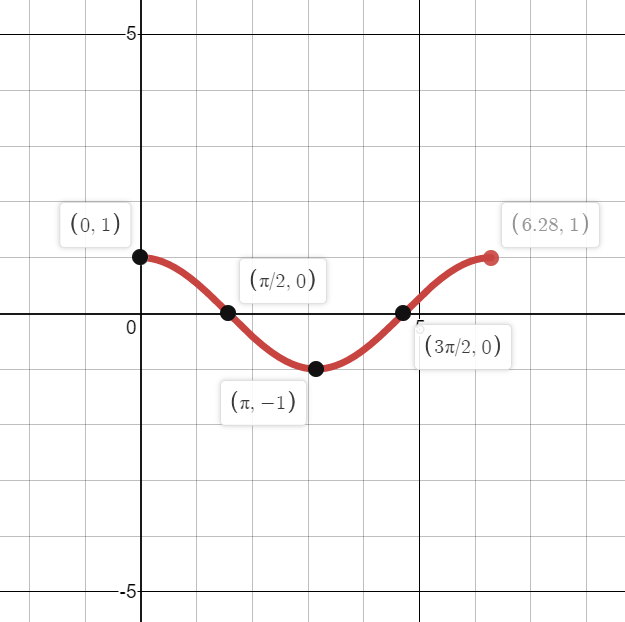 Graphs used with permission from DESMOS: https://www.desmos.com/